Чарушин   Евгений Иванович - русский
художник и писатель.
Он родился в небольшом провинциальном городе Вятка, где его отец служил городским архитектором. Но главным увлечением в семье всегда была живопись. Отец Евгения был страстным художником и прекрасным наблюдателем природы. Первой книгой, которую он подарил сыну, было семитомное издание «Жизни животных» А. Брема.
Еще в юном возрасте Евгений начал сопровождать отца в далеких поездках, где никогда не расставался с карандашом и записной книжкой. Его живописные способности впервые отметил гостивший в семье известный русский художник А. Рылов. Он и посоветовал Чарушину и его другу Ю. Васнецову поступать в Академию художеств.
Первой работой художника в области детской иллюстрации стали рисунки к повести Бианки  «Мурзук».
«Мурзук» В. Бианки Иллюстратор  Е. Чарушин.
До войны Евгений Иванович  Чарушин  создал около двух десятков книг: «Птенцы», «Волчишко  и другие», «Облава», «Цыплячий город»,  «Животные жарких стран». Продолжал он иллюстрировать других авторов — С.Я.Маршака, М.М.Пришвина, В.В.Бианки.
«Медвежата». 1947год
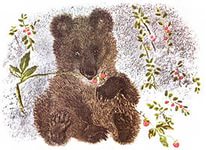 Е.Чарушин  « Про Томку» 1979год
Мир животных посреди первозданной  природы-его родина.Он всю жизнь рассказывал о ней и рисовал этот дивный исчезнувший мир пытаясь сохранить и передать детям душу.
Благодарю за внимание!